觀點大不同
第二教節
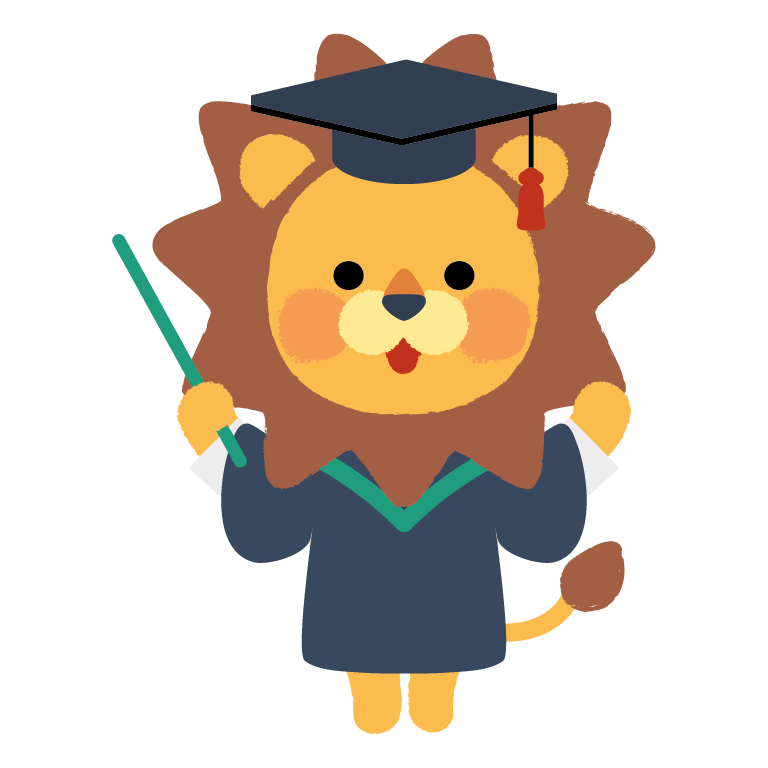 小學資訊素養學與教資源套｜適用學習年級：小一至小三
學習目標
識別不同的人可能抱持不同觀點。
利用簡單的搜尋策略，從特定的來源搜尋相關資訊。
認識我們生活在一個資訊時代，社會上有不同的資訊提供者。
明白及確定資訊的來源。
問答環節
你們認為香港的五大景點應包括哪些地方？
太平山頂
赤柱
迪士尼樂園
大嶼山昂坪
維多利亞港
活動
搜尋網上資料
搜尋網上資料
我們應用甚麼關鍵字搜尋相關資訊？
「香港景點」
以關鍵字於搜尋器搜尋相關資訊，並記錄資訊來源。
小結
在互聯網可以搜尋到很多資訊，不少網站提供有關「香港景點」的資料，而且大家推介的景點有相同也有不相同。
有關香港景點的資訊最少有三類資訊提供者，分別為政府網站、商業機構網站和個人網站。
總結
社會上有不同的資訊提供者。
不同的人可能抱持不同觀點，不同的資訊提供者可能抱持不同觀點。
課後延伸活動
網上問答題